Year 9 Arts Award
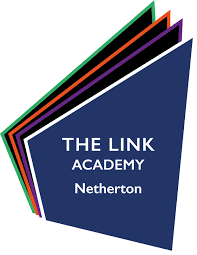 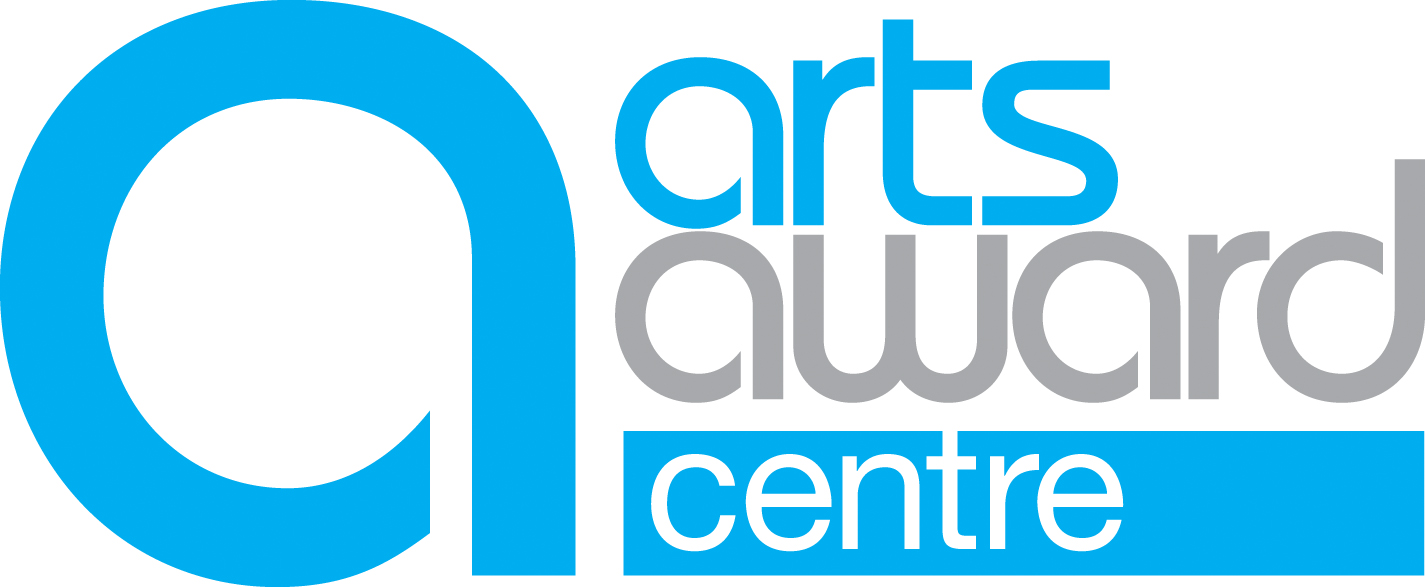 DNA:
Progress Indicators:
GOOD: 
Start to compile and complete your research onto someone who inspires you.
OUTSTANDING: Complete your research project and begin your self evaluation
CHALLENGE: Complete a peer review.
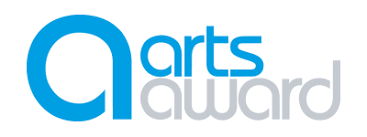 The Arts Award…
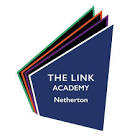 External qualification.
Recognised Level 1 qualification which validates young people’s experience within the Arts. 
It can lead to Silver and Gold qualifications - Gold award also counts towards UCAS points if you are thinking of going to University.
4 parts;
Part A – Explore the Arts as a participant 
Part B – Review of theatre performance 
Part C – Research your arts inspiration
Part D – Skills sharing
Designed to inspire learners to grow their arts and leadership talents. It also aims to support and encourage learners of all levels and abilities and from all backgrounds and cultures to engage and participate in the arts.
Following on from this…
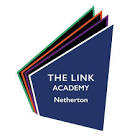 You are going to complete a presentation about someone who inspires you within the arts. This could be;


An artist 
A dancer
An actor / actress
A musician / singer 


They do not have to be famous, just someone who is inspiring to you in their chosen art form. 
You can do this as a power point presentation or as an fact file sheet.
The aim is to show your creativity whilst demonstrating how they inspire you.
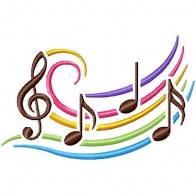 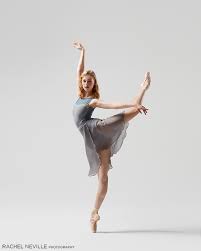 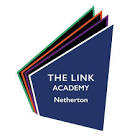 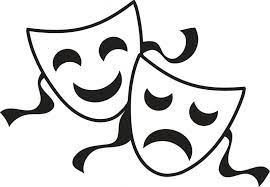 Once created, your research will be shared with your peers in school  and they will read your research and may ask you questions.

They will provide feedback about what they have seen. (Peer assessment sheet).

Photographs will be taken of your sharing of your research with someone else.

Evaluations both self and peer will be added to your work and form part of the assessment.
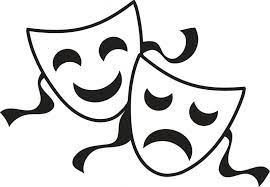 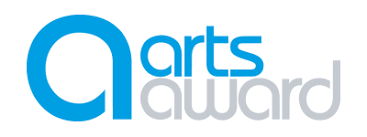 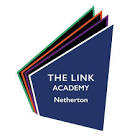 You must include a page/information for each of the following:
 
Name of your inspiration 
Give background information about who you have chosen – it must be about their work and training
Explain why they are your inspiration– why they are special to you, what about them it is that you like so much? 
Include - How they inspired you to do some dance/drama/music/art in they way they have – what have you done
Career highlights (key points, what has happened throughout their career)
Bibliography - You MUST record all of the websites/magazines/books that you have used for your images and information.
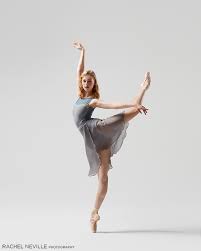 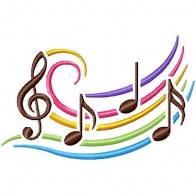 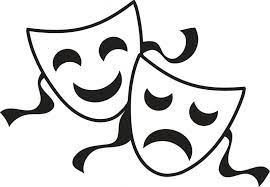 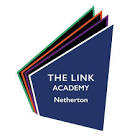 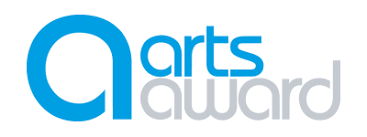 Where will you find the information from?
What information will you need?
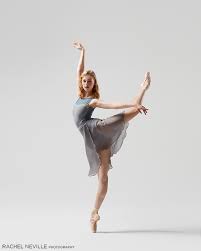 What do I need
 to think about?
How will you decide if the information you use is accurate?
What software will you use to present your information?
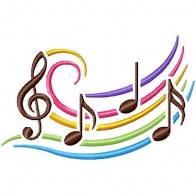 How will you record the information sources?
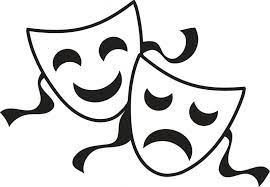 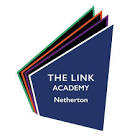 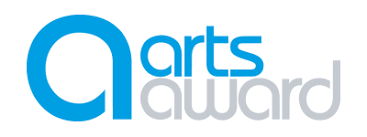 Collecting the information
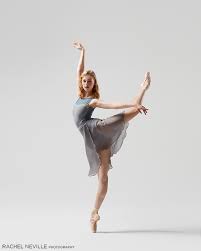 Use different sources to collect the information. These can be:
  Internet/CD ROMs
  Books
  Magazines

DO NOT copy and paste the information! You need to read the information and write it in your own words. 
Make sure to record the website/magazine name.

Aim to collect information from at least 3 different 
websites/sources
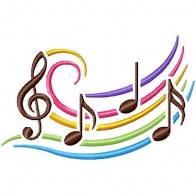 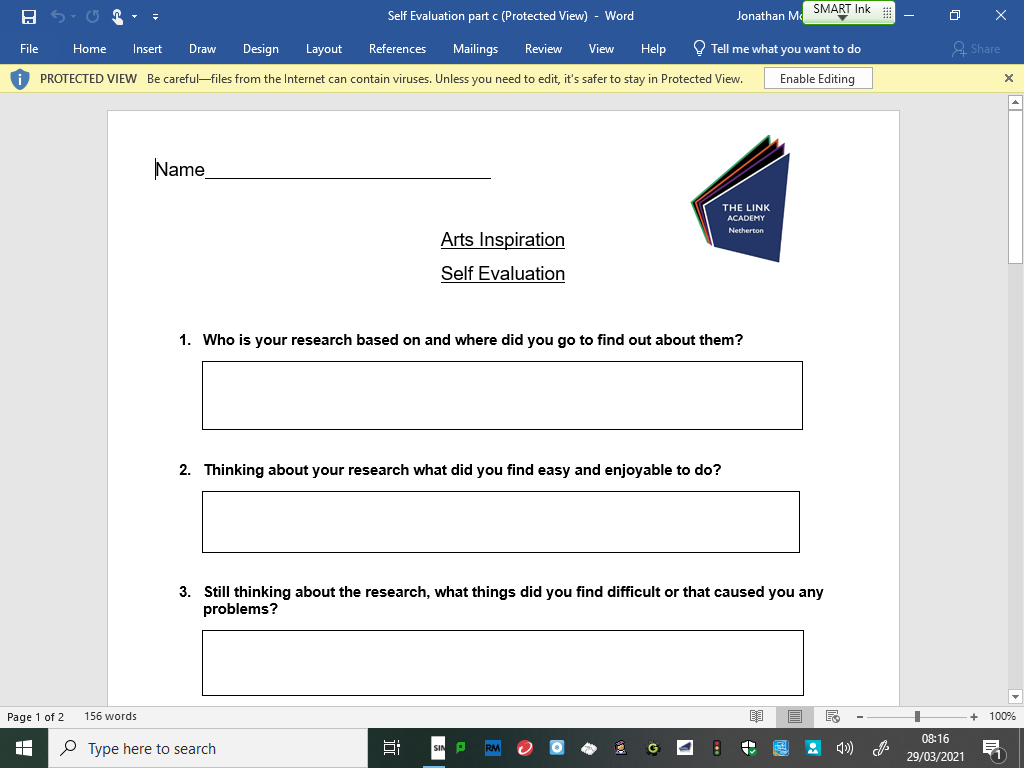 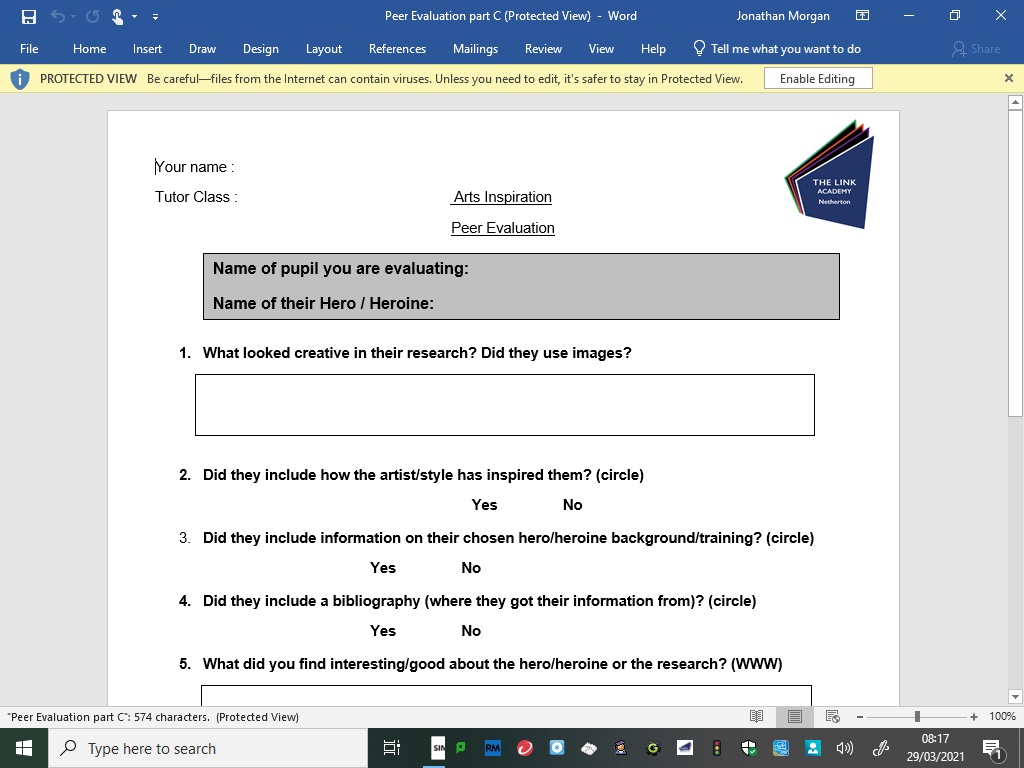